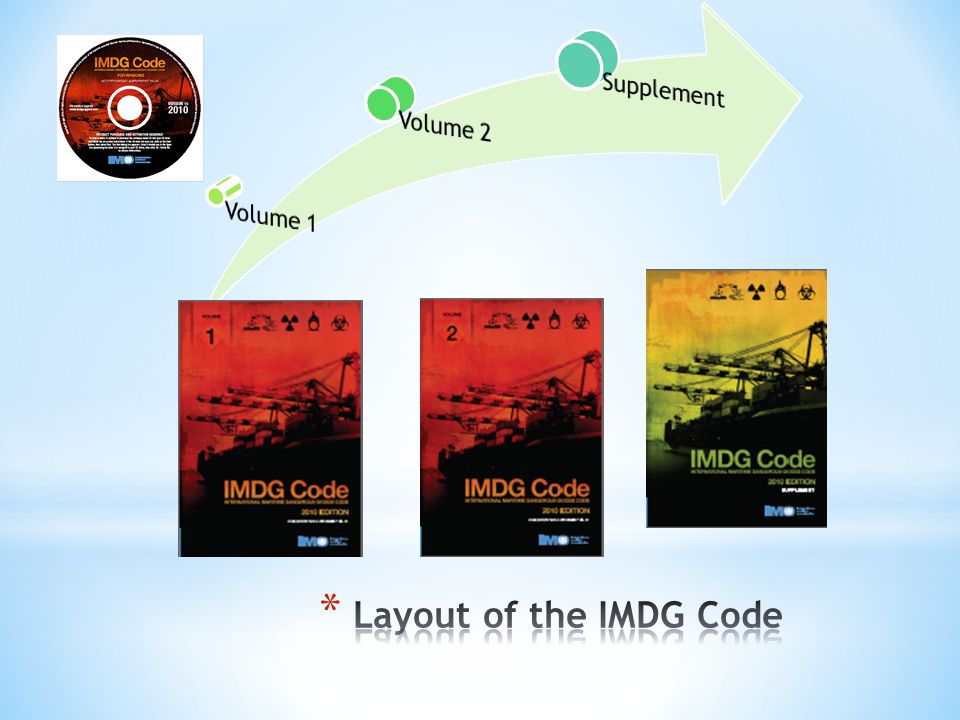 Prijevoz opasnih

        tereta

       morem
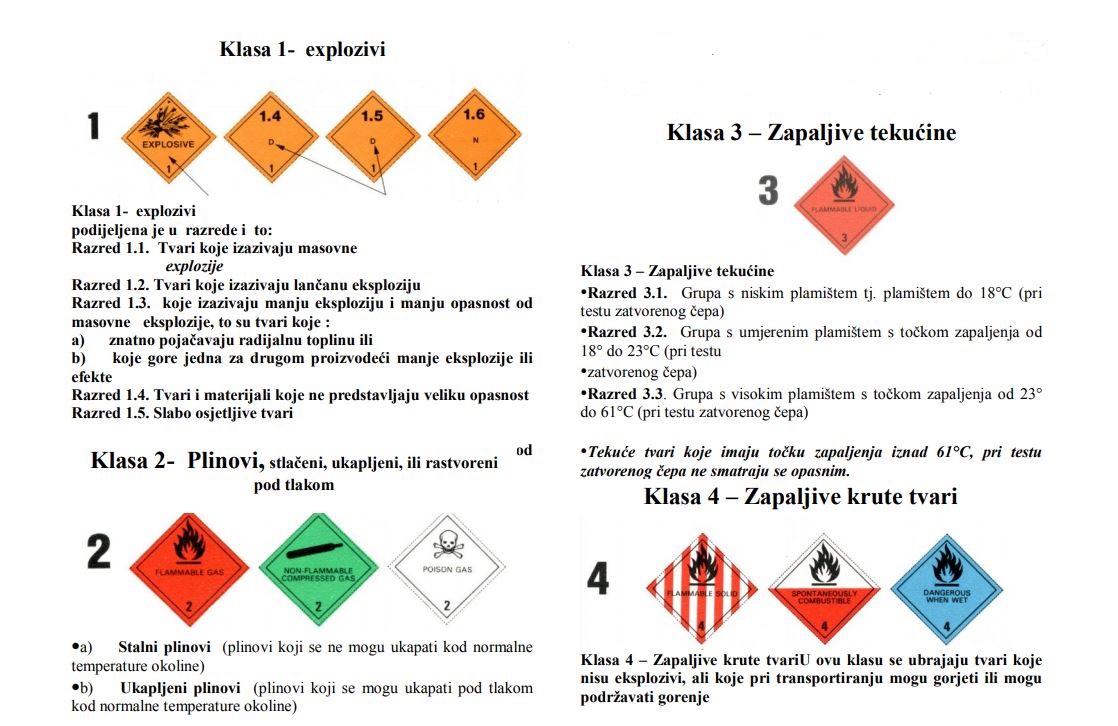 Klase opasnih tereta
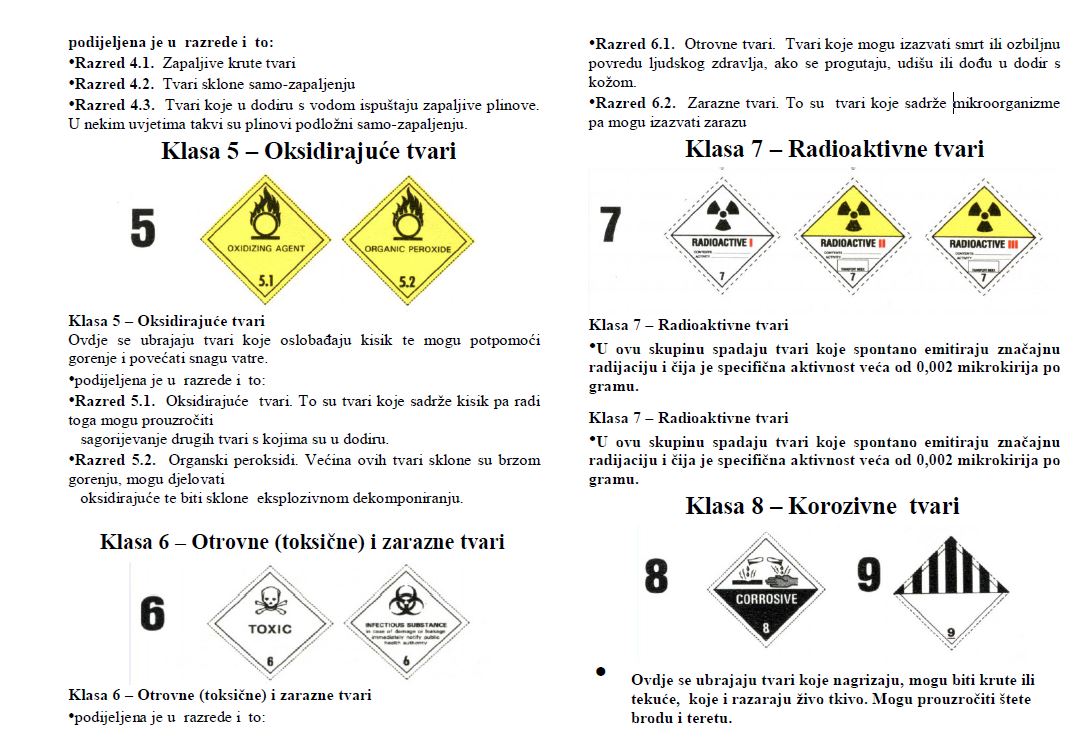